المحاضرة السادسة/ المنوال
المنوال (بالإنجليزية: Mode) في الإحصاء :
هو القيمة الأكثر تكراراً في مجموعة من البيانات، أو في فضاء احتمالي
أ- لو فرضنا أن لدينا الأعداد (1,5,2,1,4,7)المنوال في هذه الحالة = 1 لأنه الأكثر تكرارا لذلك 
ب- لو فرضنا أن لدينا جدول يبين فئات وأسفلها التكرارات, نرى أي الفئات أكثر تكرارا ولنفرض أنها الفئة من(2-4)ونحسب مركز الفئة=(2+4)/2 ،#المنوال = 3 
وقد يكون احادي المنوال إذا كان له منوال واحد، وفي أحيان أخرى قد يكون هناك منوالين يحب ان تجمع العددين و تقسمهم على 2. 
لا يشترط أن يكون في الفضاء الاحتمالي منوال . 
مثال : 
1,2,4,5 
في هذه افضاء لا يوجد منوال .
إيجاد المنوال
في حالة البيانات غير المبوبة في الجدوال
أي البيانات غير المقسممة لفئات، حيث يكون المنوال هو القيمة الأكثر تكراراً.
مثال على البيانات غير المبوبة
لو فرضنا أن لدينا الأعداد ( 1,5,2,1,4,7 )المنوال في هذه الحالة = 1 لأنه الأكثر تكرارا.
في حالة البيانات المبوبة في جداول إحصائية
في هذه الحالة تكون الفئة المنوالية هي الفئة الأكثر تكراراً، أما حساب المنوال فيكون وفقاً لإحدى الطرق التالية:
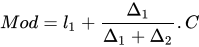 طريقة بيرسون في حساب المنوال
يحسب وفقاً للعلاقة التالية:
M o d = l 1 + Δ 1 Δ 1 + Δ 2 . C {\displaystyle Mod=l_{1}+{\frac {\Delta _{1}}{\Delta _{1}+\Delta _{2}}}.C} 
حيث:
L1: هو الحد الأدنى للفئة المنوالية.
Δ 1 {\displaystyle \Delta _{1}} :الفرق بين تكرار الفئة المنوالية وتكرار الفئة السابقة لها.
Δ 2 {\displaystyle \Delta _{2}} : الفرق بين تكرار الفئة المنوالية وتكرار الفئة التالية لها.
C: طول الفئة المنوالية.